Adding Two 3-Digit Numbers (Regrouping in More Than One Column)
Worksheet
Mathematics
Mrs Brinkworth
‹#›
Part A 
Use column addition to answer these
(Not all need column addition so look carefully)
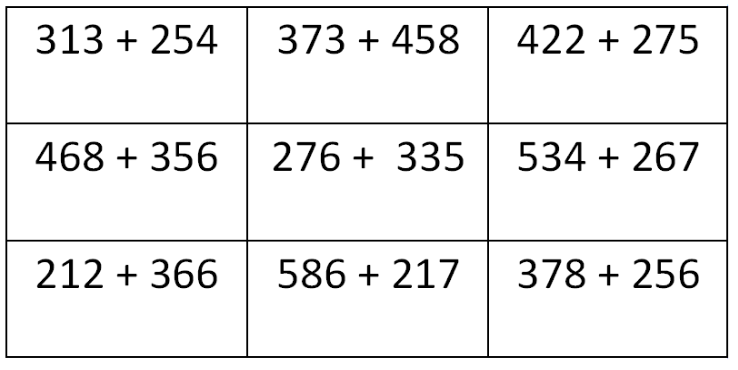 ‹#›
[Speaker Notes: 6 or bigger]
Part B

What could the missing numbers here be? 
Are there more than than 1 possibility?


Check this answer carefully
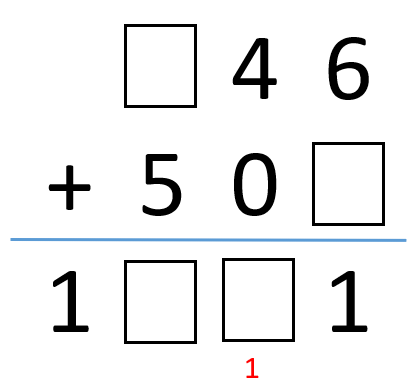 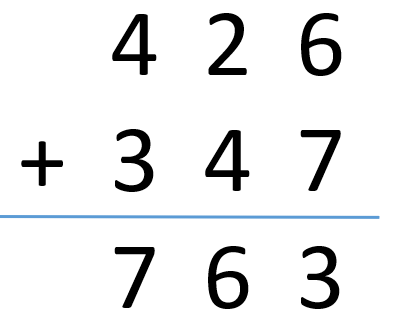 ‹#›
[Speaker Notes: 6 or bigger]